Kompartment
Kompartment
diskrétní oblast (zóna) určitého systému, kterou je možné nějakým způsobem logicky či kineticky odlišit od okolí
homogenní, tzn. že každý kousek látky, který do kompartmentu vstoupí,  je ve stejném stavu, jako všechny ostatní části látky v kompartmentu (dokonalé rozmíchání)
Inflow
V1
dV1/dt=Inflow
Fo=k1*V1
V1
dV1/dt=-Fo*V1
Fo=k1*V1
V2
V1
Fo=k1*V1
dV1/dt=-Fo
dV2/dt=Fo
Fout=k2*V1
Inflow
Fo=k1*V1
V2
V1
Fo=k1*V1
Fout=k2*V1
dV1/dt=Inflow-Fo
dV2/dt=Fout
Mass Compartment
inflow
connector MassFlowConnector "Mass flow"
  Real massContent;
  flow Real massFlow;
end MassFlowConnector;
equation 
  der(massContent) = inflow.massFlow;
  inflow.massContent=massContent;
end MassCompartment;
massContent
Forrester Dynamics
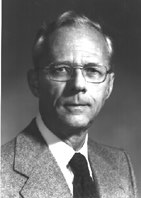 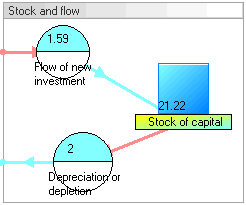 Jay Wright Forrester
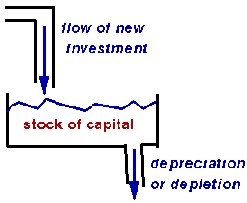 Forrester Dynamics
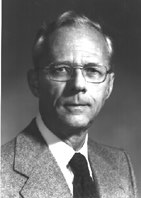 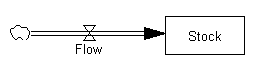 Jay Wright Forrester
Stock
(zásoby)
Forrester Dynamics
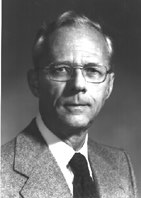 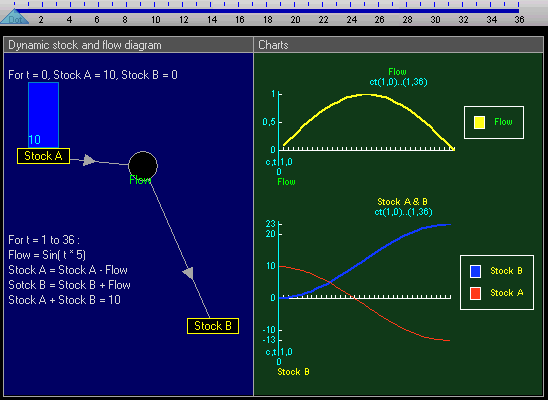 Jay Wright Forrester
Forrester Dynamics
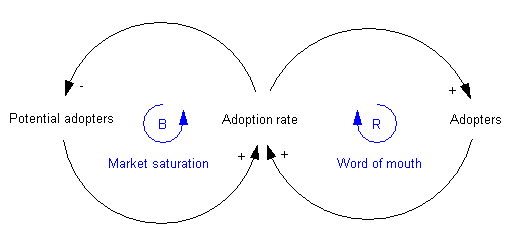 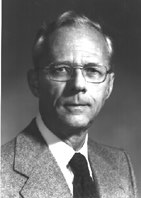 Potentional adopters
Adopters
Jay Wright Forrester
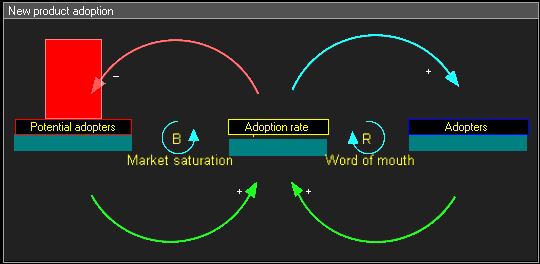 Forrester Dynamics
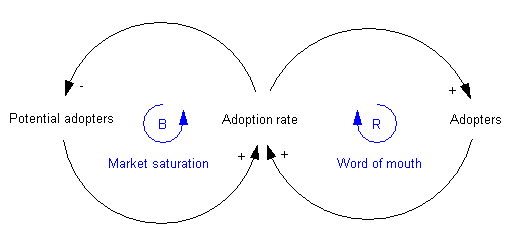 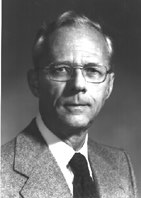 Jay Wright Forrester
Potentional adopters
Adopters
Forrester Dynamics
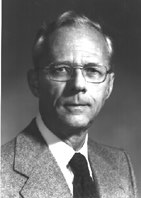 p=0.03
p
q=0.4
Pi=PA/(PA+A)
q
In=PA*p
Pi
In
Im=Pi*q
Probability that has not yet adopted
Innovators
Im
Imitators
Jay Wright Forrester
Na=In+Im
Na
New adopters
PA
Potentional adopters
A
Adopters
dPA/dt=-Na
dA/dt=Na
Forrester Dynamics
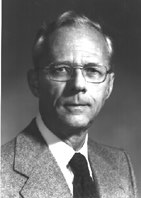 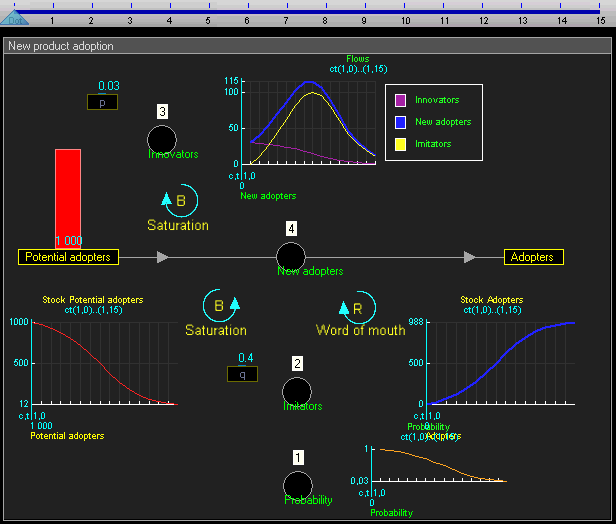 Jay Wright Forrester
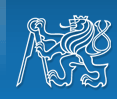 České vysoké učení technické
FAKULTA ELEKTROTECHNICKÁ
Model SIR
Model založený na existenci všech tří výše uvedených kategorií osob v populaci nazýváme modelem SIR. Matematická konstrukce modelu vychází z předpokladu, že:
     je nárůst infikovaných jedinců je úměrný počtu ohrožených a infikovaných jedinců, tj. ~ r.S(t).I(t), kde r > 0 je konstantou úměrnosti. Ohrožených osob stejnou rychlostí ubývá.
     rychlost s jakou ubývá infikovaných jedinců (vyléčením, úmrtím) je úměrná počtu infikovaných osob, tj. ~ a.I(t).
     inkubační doba je zanedbatelná;
     populace je natolik velká, že vyvolané změny lze považovat za spojité.
14
HOLČÍK, J.  „Modelování a simulace biologických systémů“. Skripta, Nakladatelství ČVUT, Praha 2006
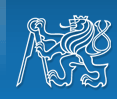 České vysoké učení technické
FAKULTA ELEKTROTECHNICKÁ
Aplikace modelu SIR
Epidemie chřipky na anglické chlapecké internátní škole
Epidemie, kterou způsobil jeden nakažený žák z celkového počtu 763 žáků, z nichž 512 během 14 dní onemocnělo. Parametry modelu byly odvozeny z reálných údajů o vývoji onemocnění - N = 763, S0 = 762, I0 = 1, r = 2,18.10-3 den-1 a a = 0,44 den-1 ( = 202).
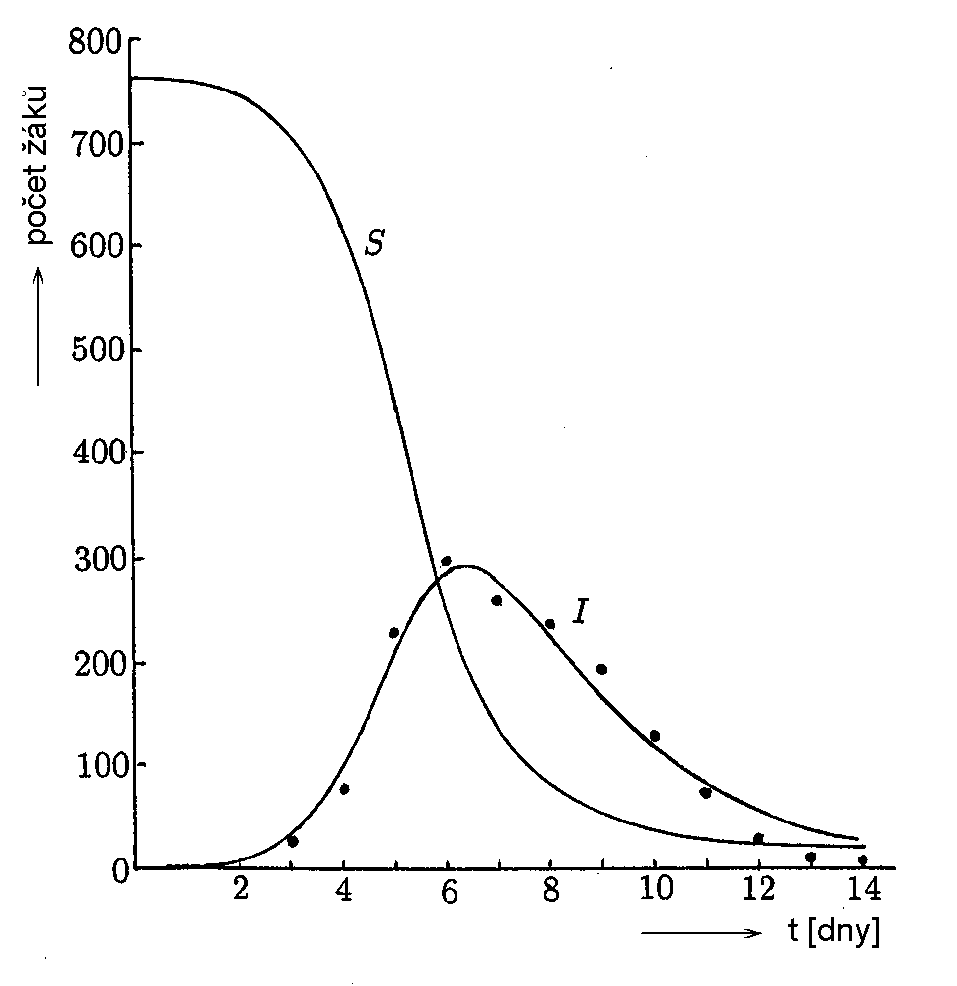 15
HOLČÍK, J.  „Modelování a simulace biologických systémů“. Skripta, Nakladatelství ČVUT, Praha 2006
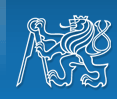 České vysoké učení technické
FAKULTA ELEKTROTECHNICKÁ
Modely šíření AIDSv homosexuální populaci
Předpokládejme, že do populace přichází z vnějšího prostředí B nových, dosud zdravých jedinců. Dále, nechť x(t), y(t), a(t) a z(t) udá-vají počet zdravých, infikovaných, nemoc-ných AIDS a séropozitivních, ale neinfekč-ních osob. Protože doba nemoci je srovnatel-ná s dobou života, předpokládáme v každé z vyjmenovaných kategorií úmrtnost způso-benou faktory nespojenými s vlastní nemocí s rychlostní konstantou . Úmrtnost způso-benou nemocí vyjadřuje rychlostní konstanta d (typicky je doba nemoci 1/d přibližně 9 až 12 měsíců). Podobně jako ve všech předchá-zejících modelech předpokládáme homogen-ní prostředí.
16
HOLČÍK, J.  „Modelování a simulace biologických systémů“. Skripta, Nakladatelství ČVUT, Praha 2006
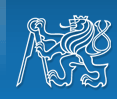 České vysoké učení technické
FAKULTA ELEKTROTECHNICKÁ
Modely šíření AIDSv homosexuální populaci
S využitím principů kompartmentové analýzy psát definiční stavové rovnice modelu
				x’(t) = B - ..x(t) - c..x(t), kde  = .y(t)/N(t),
				y’(t) = c..x(t) - (v + ).y(t);
				a’(t) = p.v.y(t) - (d + ).a(t);
				z’(t) = (1 - p).v.y(t) - p.z(t)
a
				N(t) = x(t) + y(t) + a(t) + z(t).	()
Kromě již definovaných proměnných je  pravděpodobnost získání infekce od náhodného partnera (přičemž  je pravděpodobnost přenosu viru), c je počet sexuálních partnerů, p je část séropozitivních osob, které jsou také infekční a konečně v je rychlostní konstanta propuknutí závěrečného stadia nemoci (její převrácená hodnota je proto rovna průměrné inkubační době nemoci).
Parametr  je přesněji definován vztahem
 = .y(t)/[x(t)+y(t)+z(t)],
hodnota a(t) je ale o hodně menší než N(t).
17
HOLČÍK, J.  „Modelování a simulace biologických systémů“. Skripta, Nakladatelství ČVUT, Praha 2006
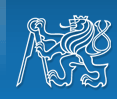 České vysoké učení technické
FAKULTA ELEKTROTECHNICKÁ
Modely šíření AIDSv homosexuální populaci
Konkrétní realizace tohoto modelu byla provedena pro experimentální data popisující vývoj AIDS v komunitě homosexuálních a bisexuálních mužů, kteří se léčili v letech 1978 - 1985 na klinice s San Francisku. Hodnoty parametrů modelu určené z experimentálních dat byly

B = 13 333 rok-1	 = 1/32 = 0,03125 rok-1	 = 0,5 rok-1	c = 2
v = 0,2 rok-1	p = 0,3			d = 1 rok-1

a předpokládané počáteční podmínky x(0) = 100 000, y(0) = 1, a(0) = 0, z(0) = 0 a N(0) = 100 000.
18
HOLČÍK, J.  „Modelování a simulace biologických systémů“. Skripta, Nakladatelství ČVUT, Praha 2006
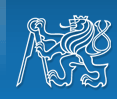 České vysoké učení technické
FAKULTA ELEKTROTECHNICKÁ
Modely šíření AIDSv homosexuální populaci
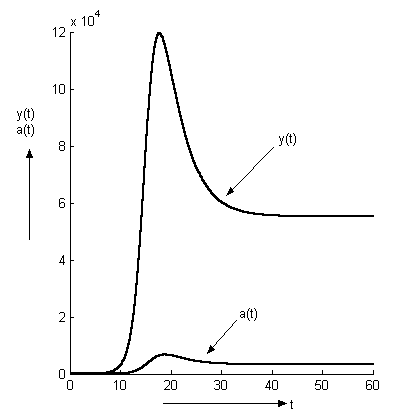 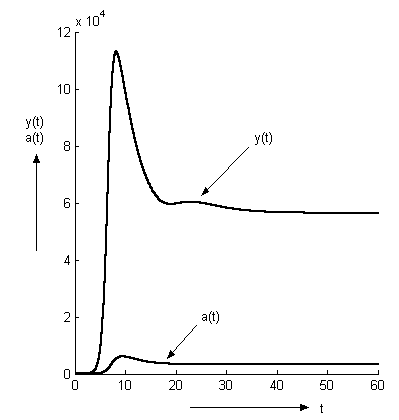 c = 2				             c = 4
19
HOLČÍK, J.  „Modelování a simulace biologických systémů“. Skripta, Nakladatelství ČVUT, Praha 2006
Volume Compartment
inflow
connector VolumeFlow
  Real volume(  final quantity="Volume", final unit="l");
  flow Real q(  final quantity="Flow", final unit="l/s");
end VolumeFlow;
equation 
  der(Volume) = (inflow.q);
  inflow.volume = Volume;
end VolumeCompartment;
Volume
(žaludek)
QIN
VIN
(pití)
(vstřebávání)
QVVIN
(Lymfa)
QLF
(infúze…)
QVIN
(plasma)
(intersticiální tekutina)
(metabol. voda)
QMWP
(transkapilární transport)
VP
QIWL
VIF
QCFR
(odpařováni)
(diuréza)
QWU
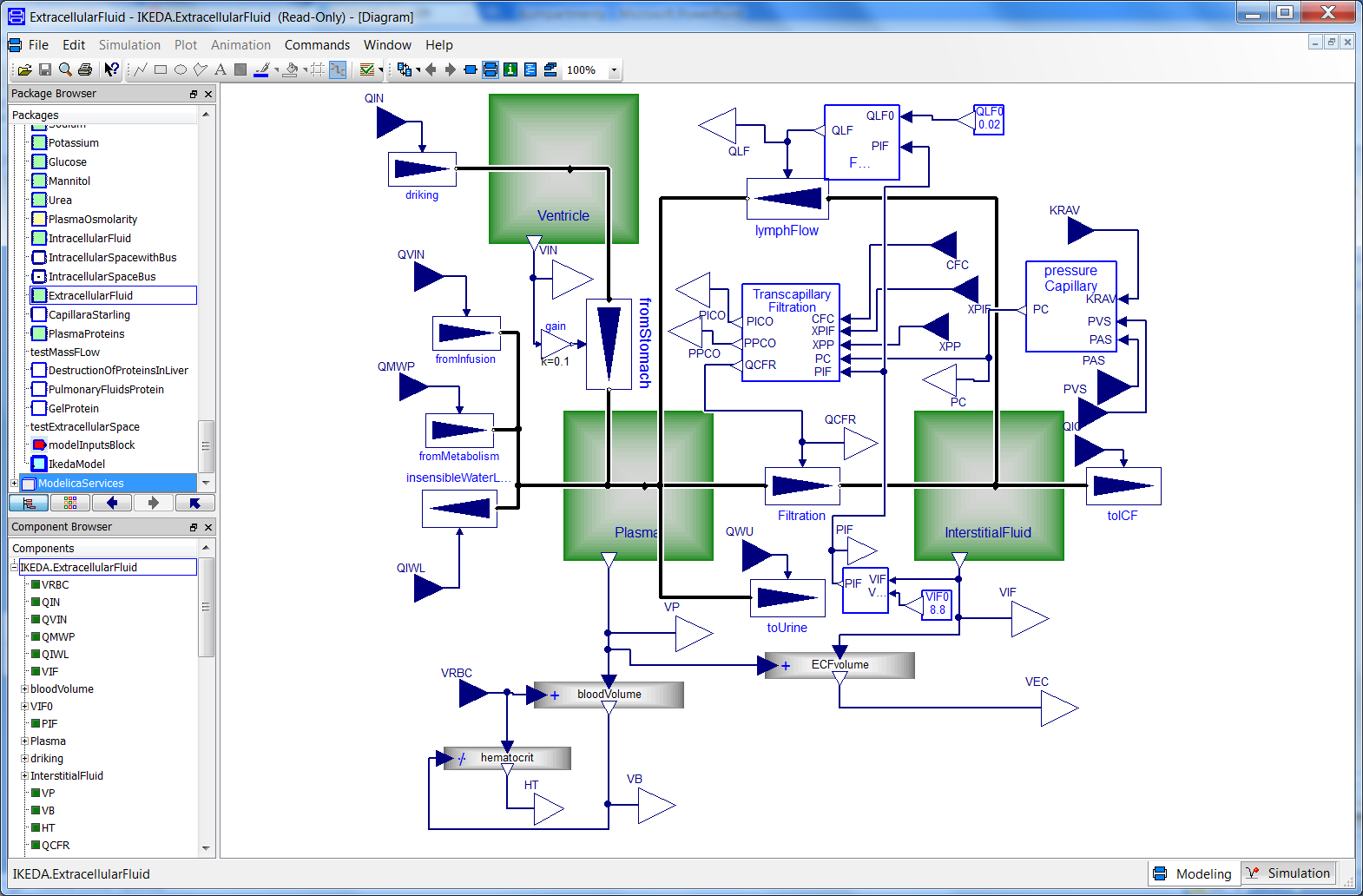 Pití
Vstřebávání
Tok lymfy
Infúze
Metabolická tvorba vody
Odpařování
Diuréza
Transkapilární transport
Concentration Compartment
inflow
connector ConcentrationFlow "Concentration and Solute flow"
  Concentration conc;
  flow SoluteFlow q;
end ConcentrationFlow;
SoluteConc
equation 
  SoluteConc=q_out.conc;
  q_out.conc*SolventVolume = SoluteMass;
  der(SoluteMass) = q_out.q;
end ConcentrationCompartment;
SoluteMass
Fout(t)=M(t)*k
Fout
V – distribuční objem
Koncentrační kompartment
m -  Množství
c -  Koncentrace látky
Clearance
c = m/V
Fout(t)=C(t)*Clearance(t)
Fout(t)=m(t)*k
c(t)*Clearance=m(t)*k
m(t)*Clearance/V=m(t)*k
Fout – exkrece látky
Clearance/V=k
UtilisationGlucose
ExtracellularGlucose
InputGlucose
ExcretionGlucose
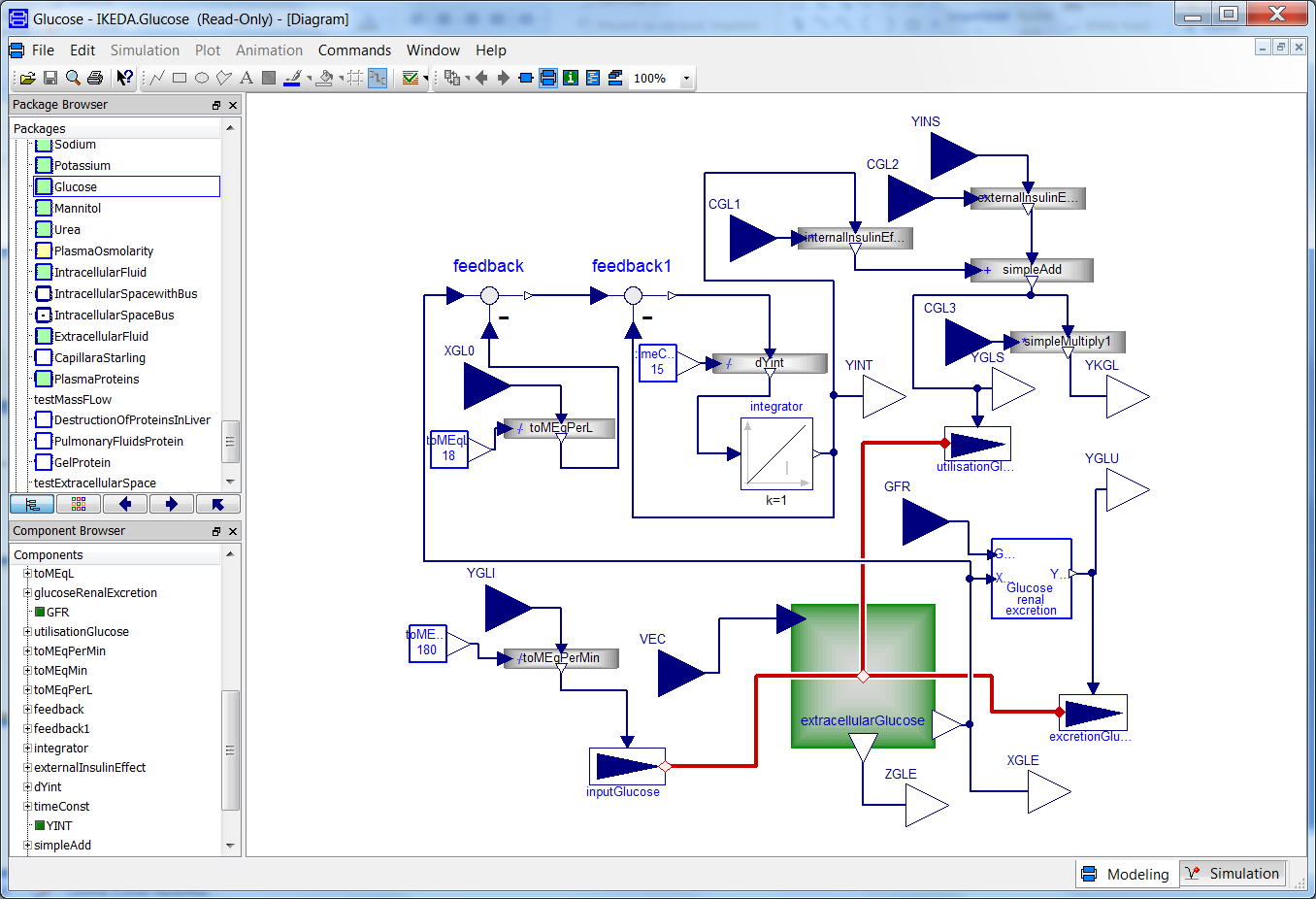 Tvorba inzulinu
Externí inzulin
Tok draslíku do buněk
Tok glukózy do buněk
Renální exkrece glukózy
Přísun glukózy
Tok draslíku do buněk (ovlivňovaný pH)
Tok draslíku do buněk (společně s glukózou)
IntracellularPotassium
Přísun draslíku
YKGL
YKHI
ExtracellularPotassium
YKIN
YKU
Vylučování draslíku v ledvinách
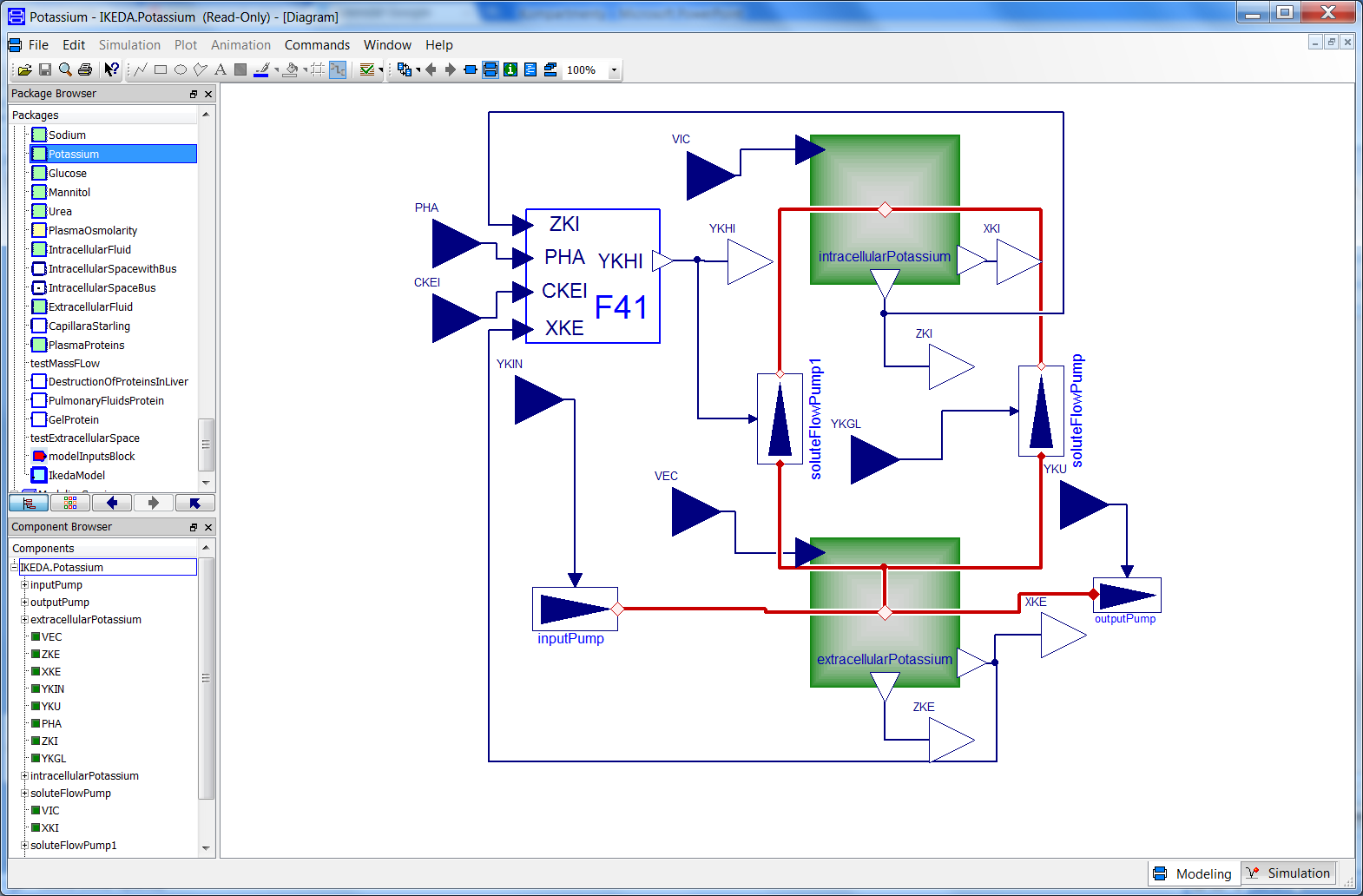 Tok draslíku do buněk (ovlivňovaný pH)
Tok draslíku do buněk (společně s glukózou)
Přísun draslíku
Vylučování draslíku v ledvinách
Výměna sodíku mezi buňkou a extracelulátní tekutinou za ionty H+
Vylučování sodíku ledvinami
YNHI
ExtracellularNatrium
YNIN
YNU
Přísun sodíku
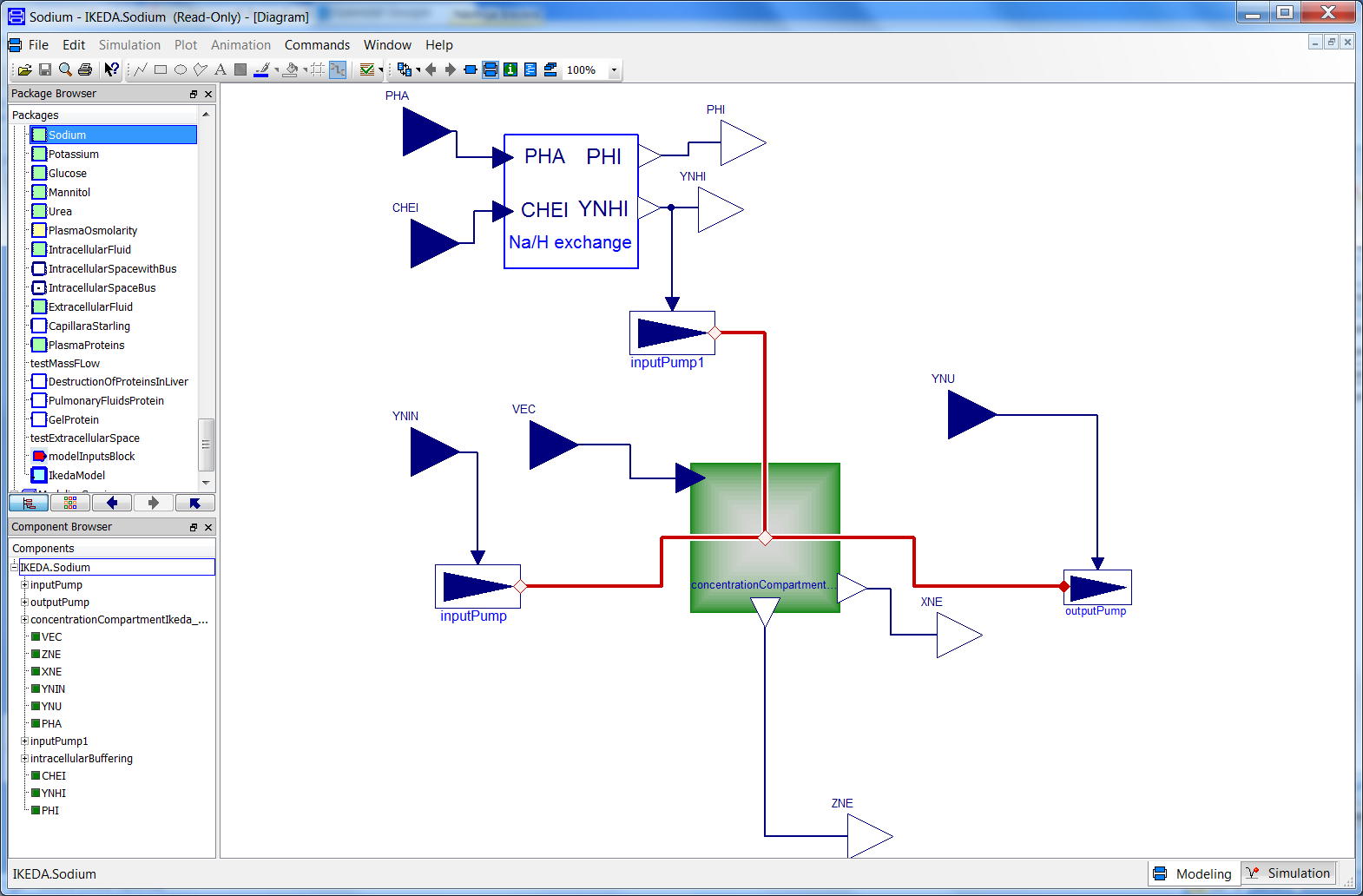 Výměna sodíku mezi buňkou a extracelulátní tekutinou za ionty H+
Vylučování sodíku ledvinami
Přísun sodíku